The Definite Integral As Area
Definition of the Definite Integral
Definition of the Definite Integral
Limiting value of left-hand sum as number of rectangles becomes infinitely larger (subintervals infinitely small)
Integral symbol
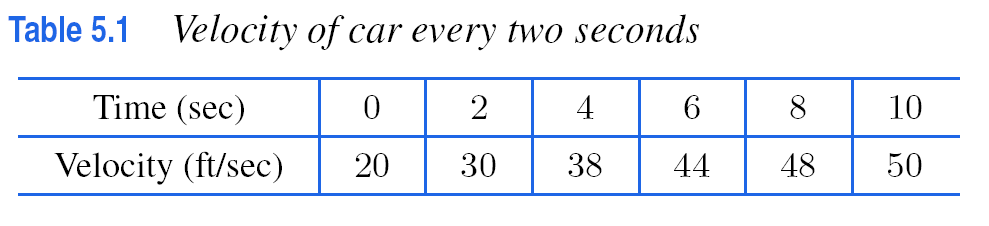 Definition of the Definite Integral
Limiting value of right-hand sum as number of rectangles becomes infinitely larger (subintervals infinitely small)
Integral symbol
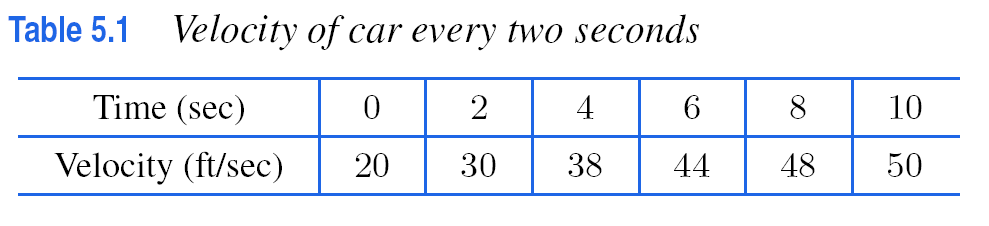 Definite Integrals
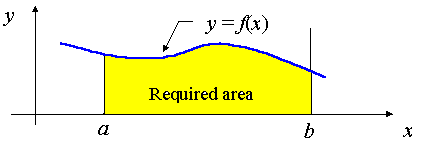 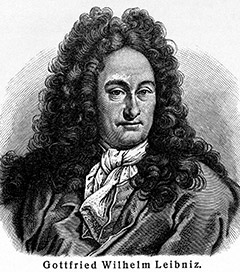 FTC
FTC (another way to state)
Definite Integrals
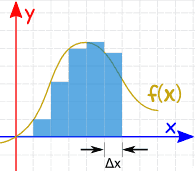 We can always use the rate of change to estimate its total change.
If we also know initial value: initial value + change in value = current value

So we can always estimate the original function from its rate of change, or derivative (going backwards) 
This is called integration, or first step finding the antiderivative, then using the Fundamental Theorem of Calculus to Find Area.

Integrating is also the process of finding area under curves.
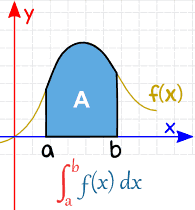 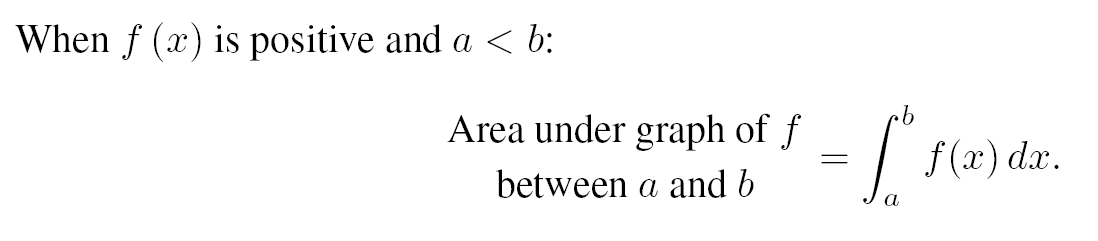 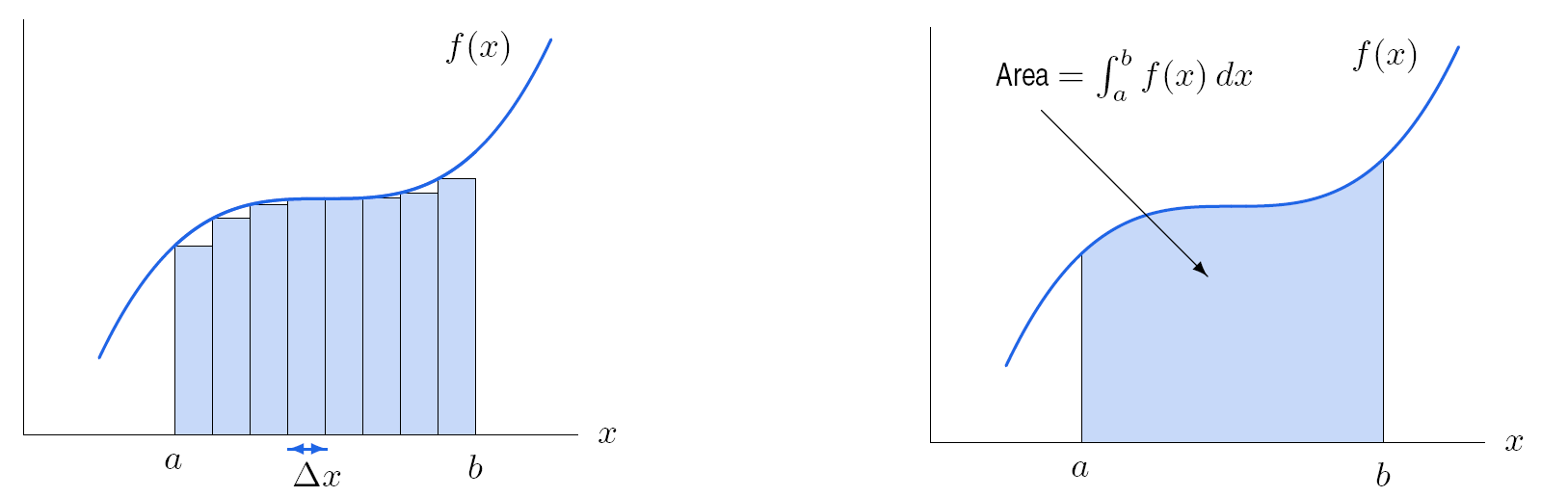 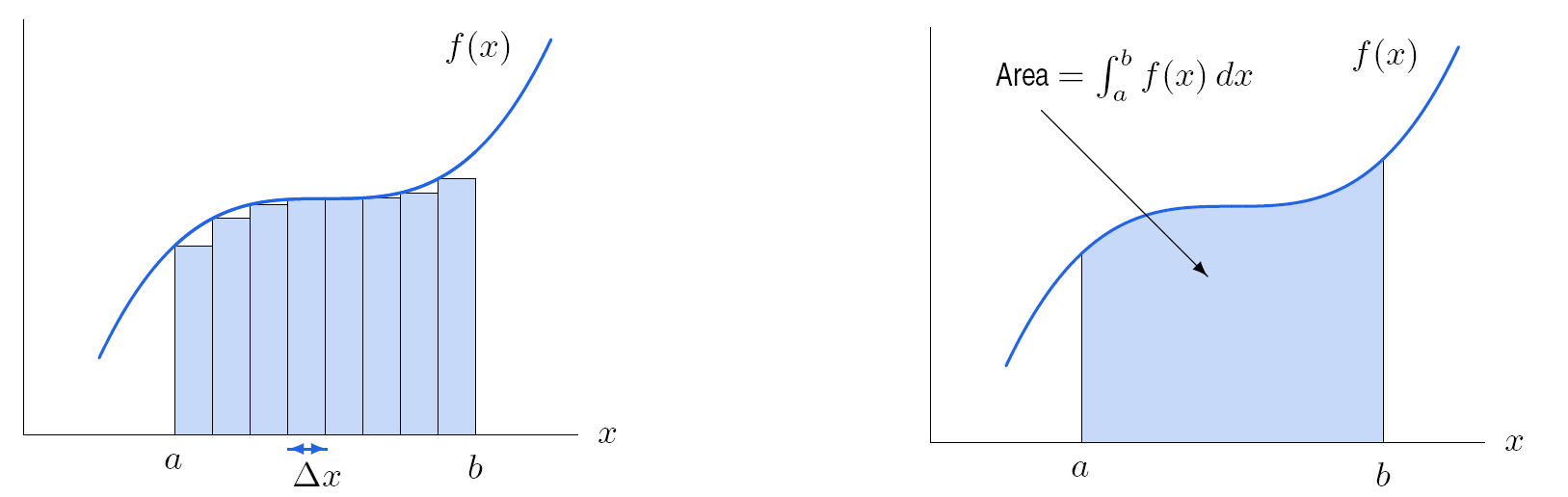 Shaded area is the definite integral
Area of rectangles approximating the area under the curve
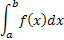 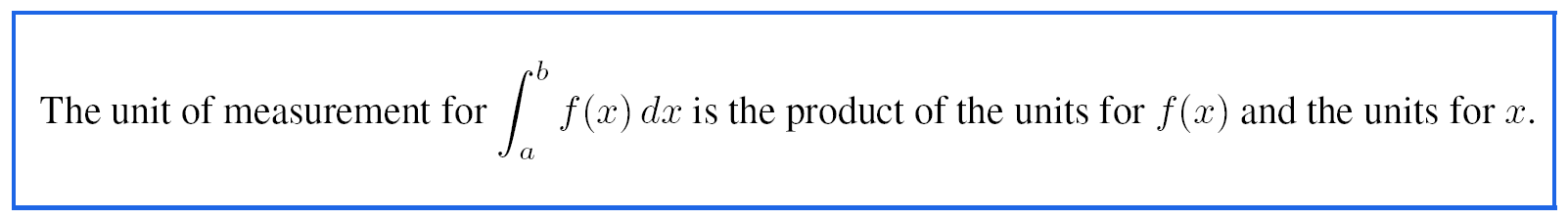 Remember this is the derivative and thus a rate
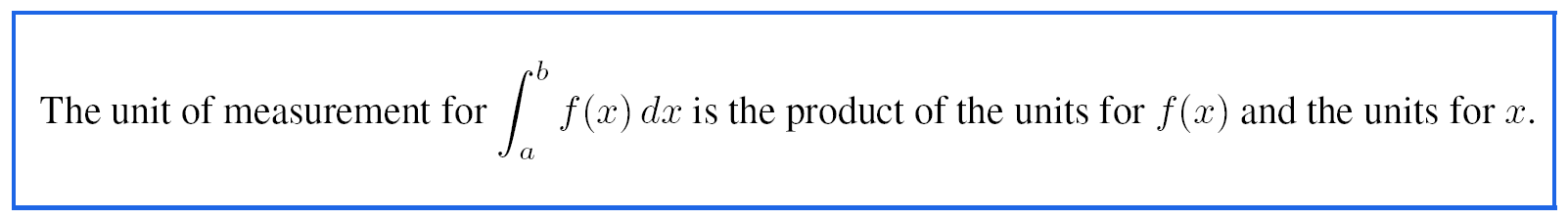 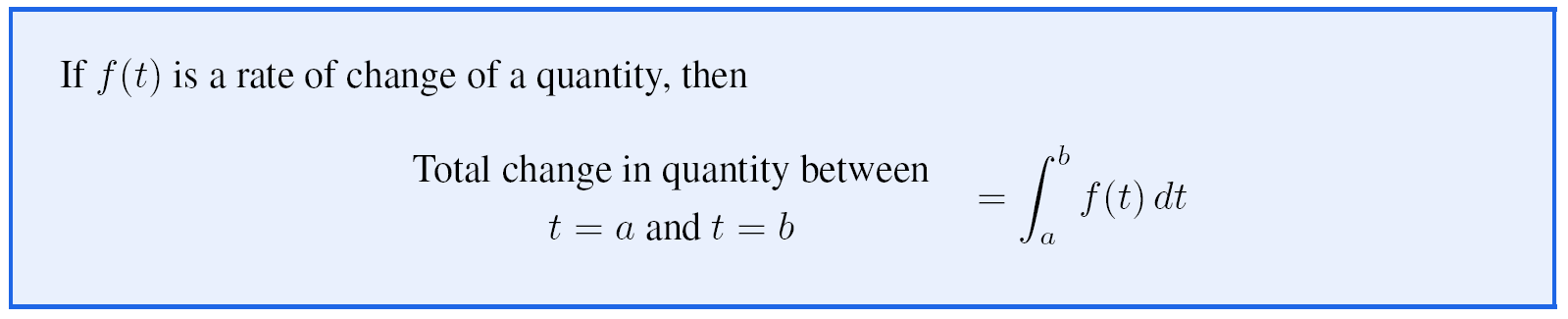 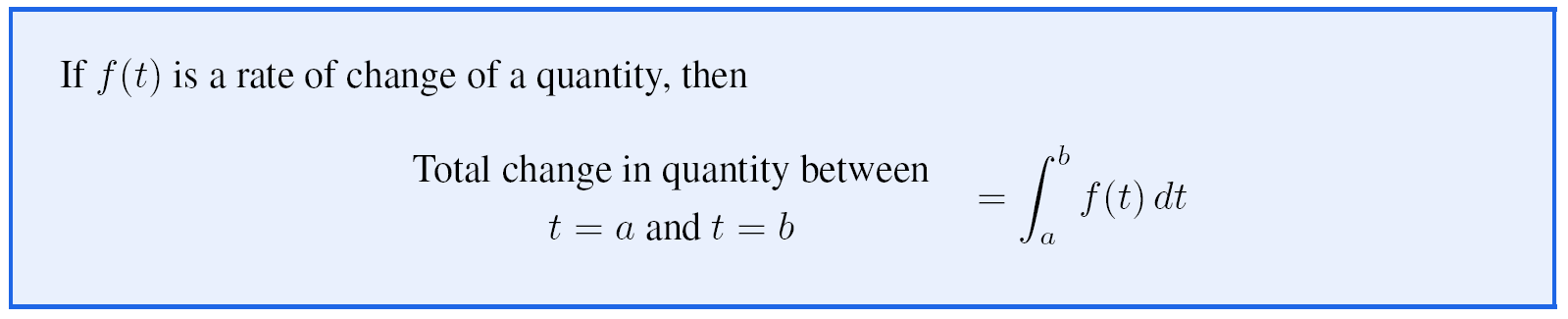 Example
Change in position f(t) is the integral of velocity v(t) = f(t), that is the rate of change of position
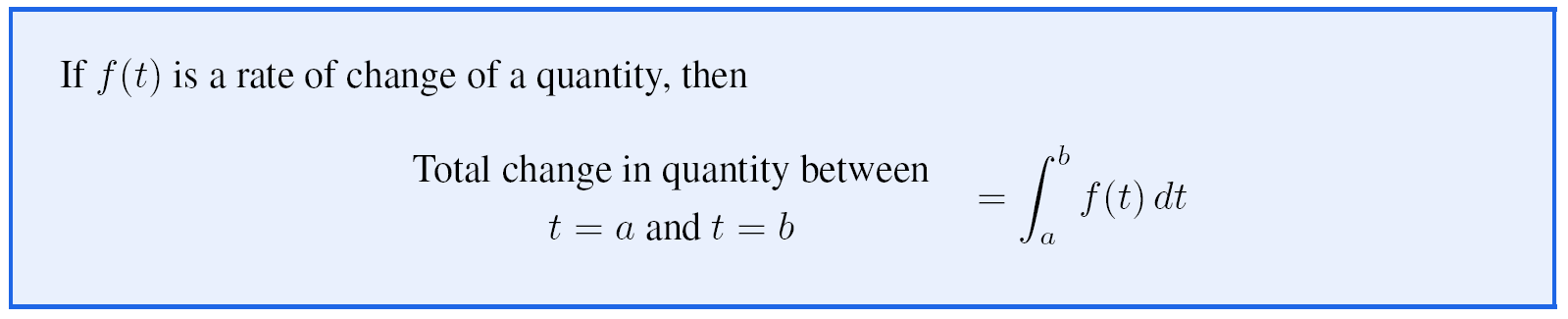 Evaluate end points with original function
This is what we call the antiderivative
Example 2
Example 3
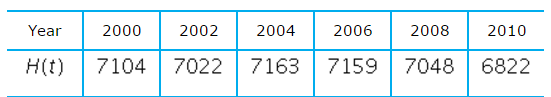 Example 3
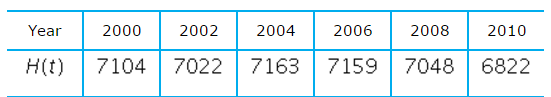 Analyzing & Constructing Antiderivatives
What is an Antiderivative?
Derivative
What is an Antiderivative?
Derivative
Example
Constant
Patterns
Patterns
Patterns
Patterns
Patterns
Patterns
Do You See The Pattern?
Do You See The Pattern?
Examples
Examples
Examples
Examples
Dealing with Constants
Dealing with Constants
Examples
Examples
Properties
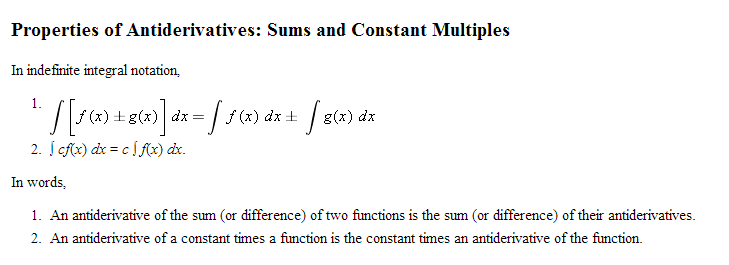 Examples
Examples
Examples
Examples
Antiderivatives for ln and e
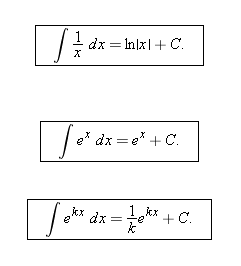 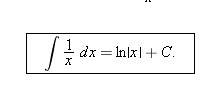 Examples
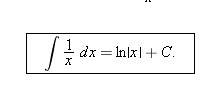 Examples
Examples
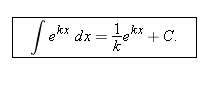 Examples
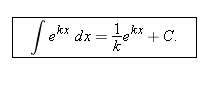 Antiderivatives for sin and cos
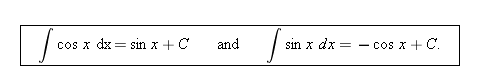 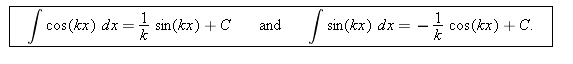 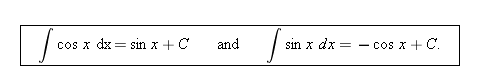 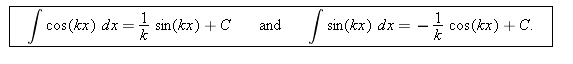 Example
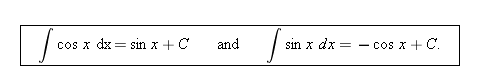 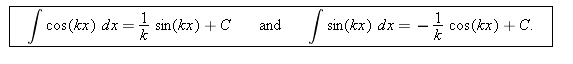 Example
Example Finding C
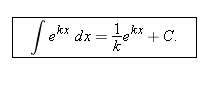